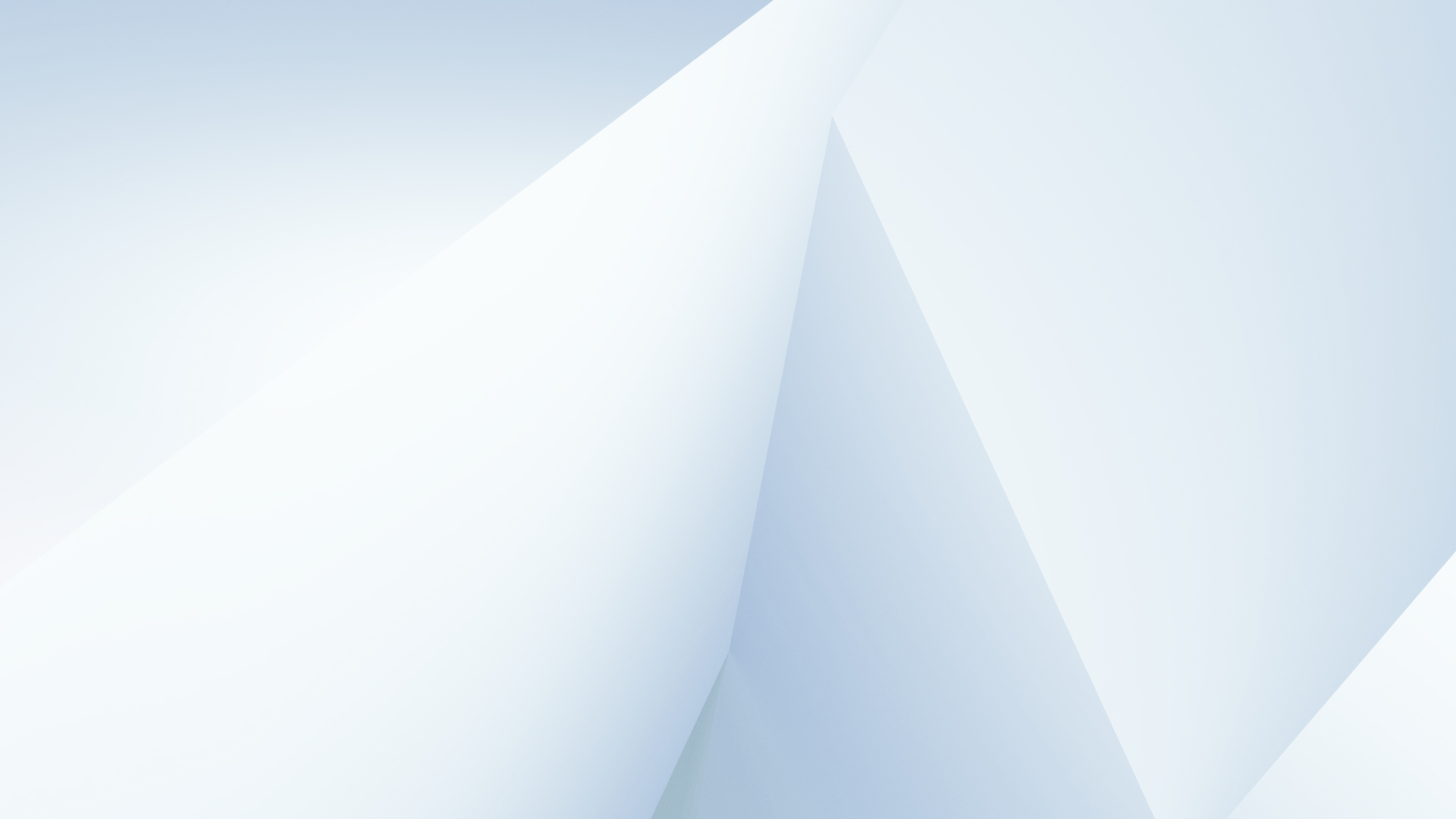 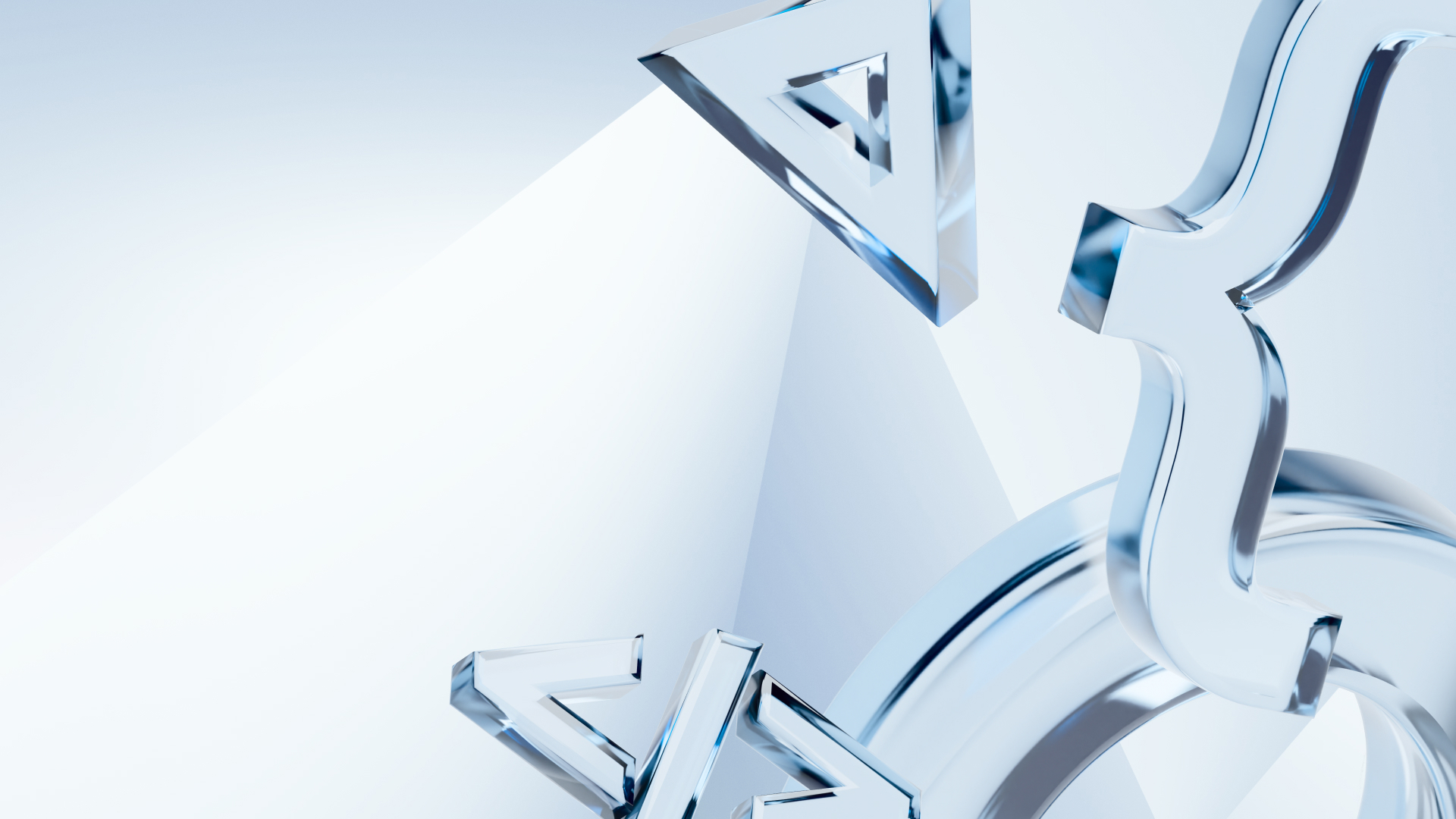 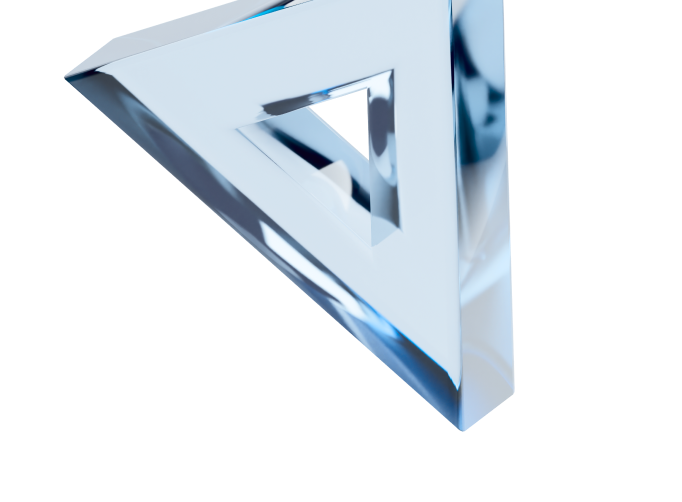 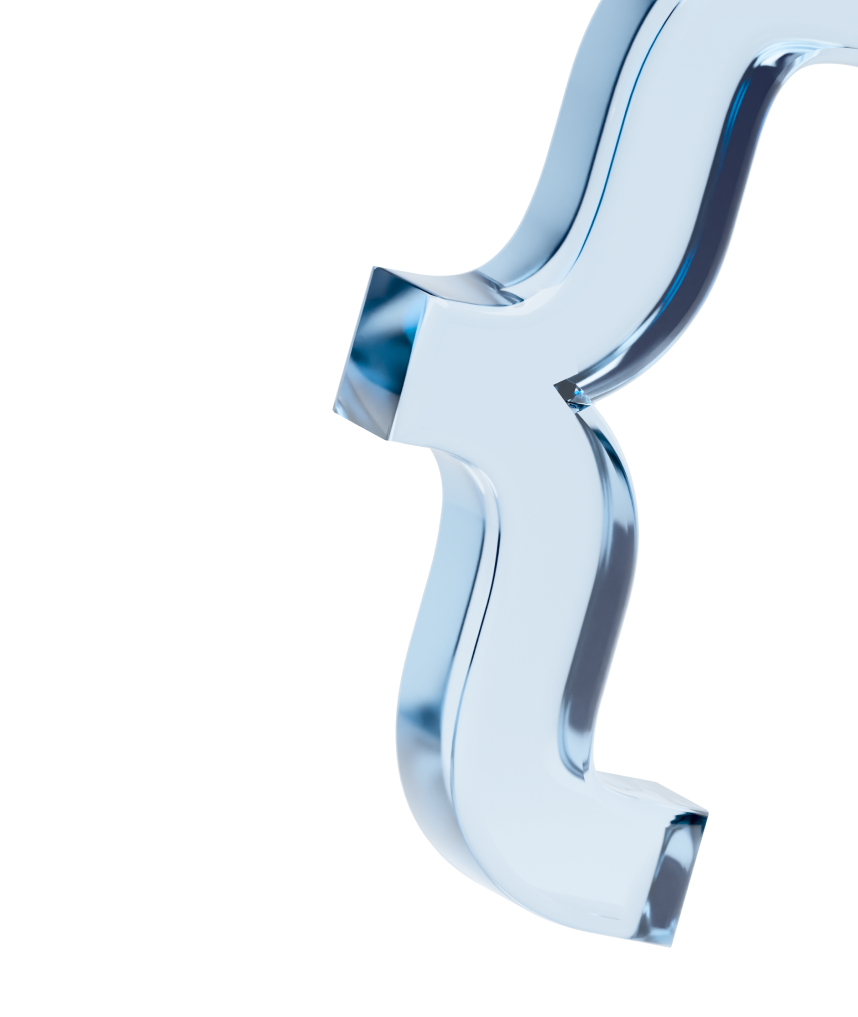 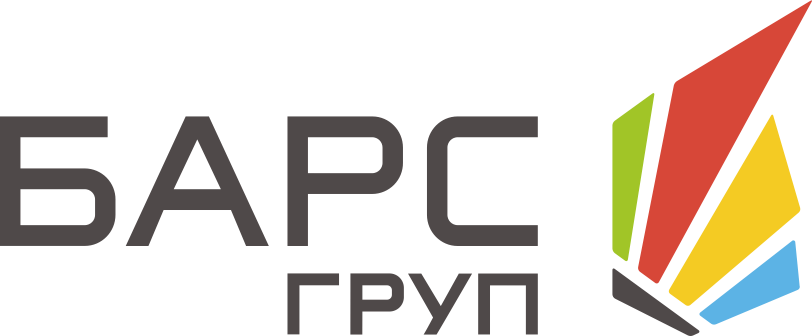 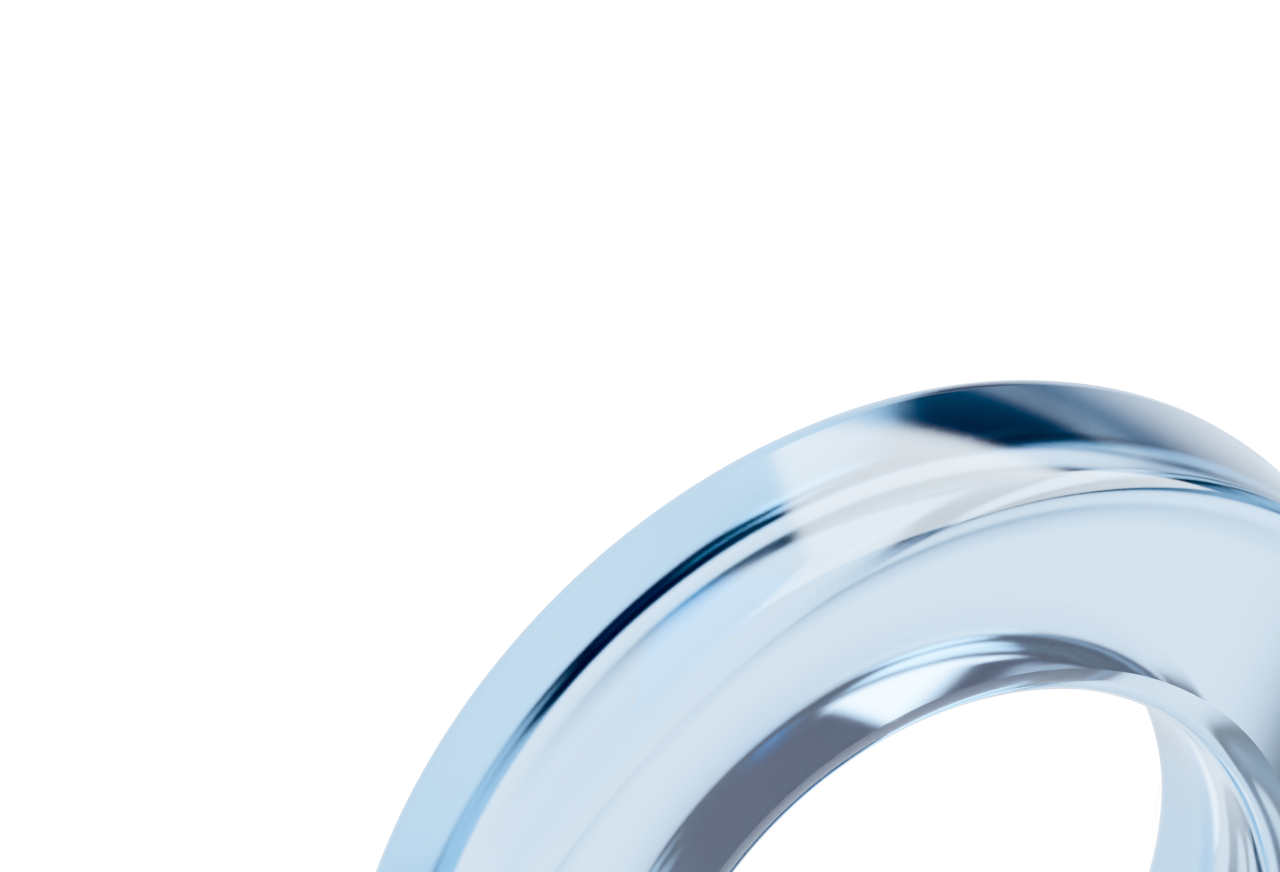 Круглый стол Министерства финансов Российской Федерации
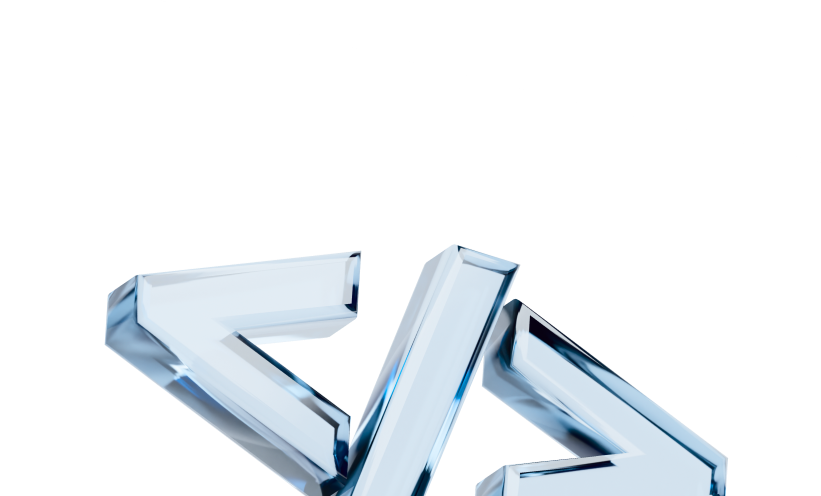 Ульяновская область
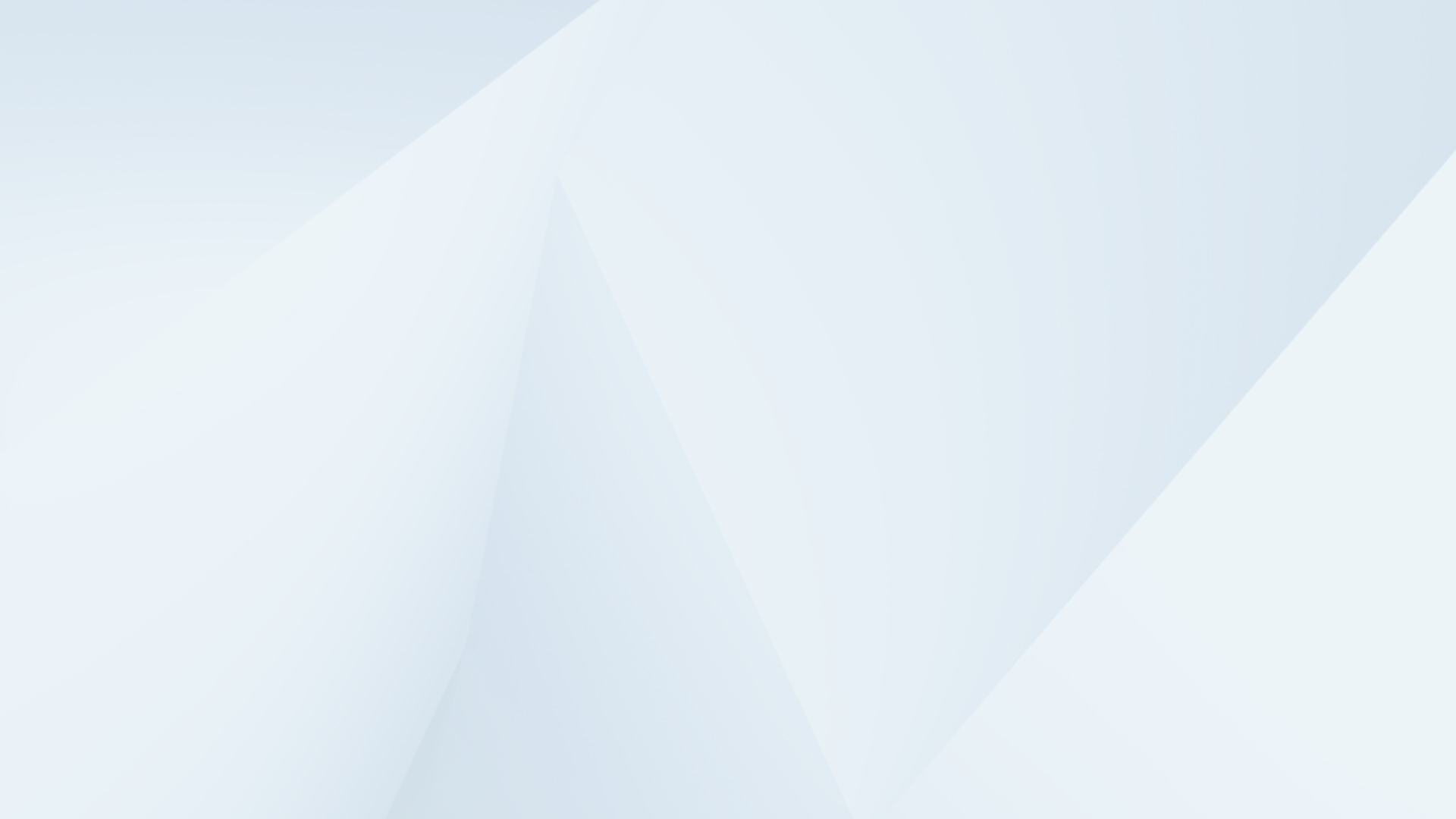 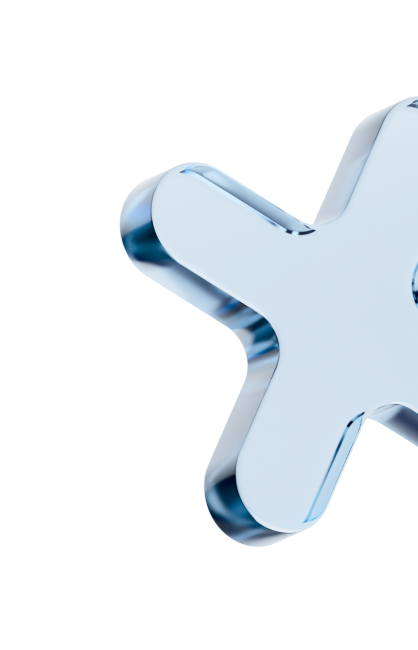 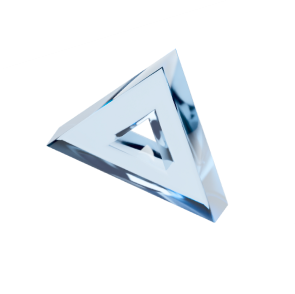 Интеграция с внешней системой электронного документооборота
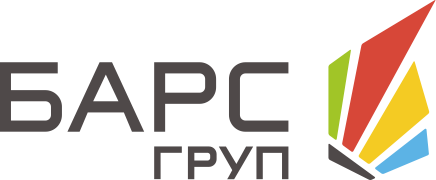 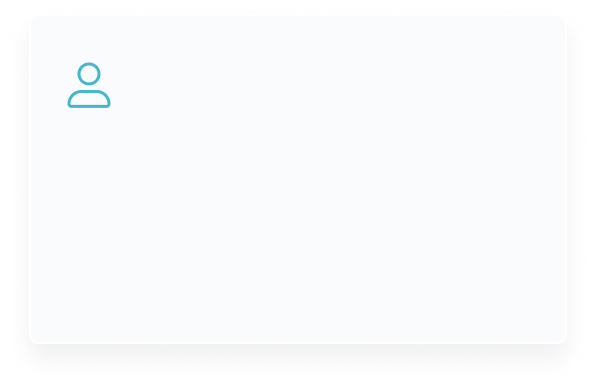 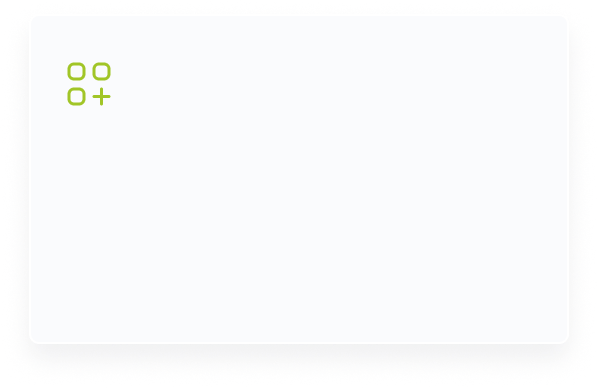 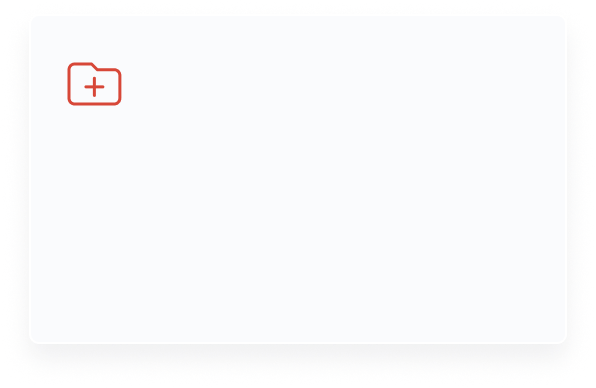 В учетной системе не появляются сторонние пользователи, а пользователи кадрового ЭДО — все сотрудники учреждения
Исключается дублирование функционала
Организация электронного архива
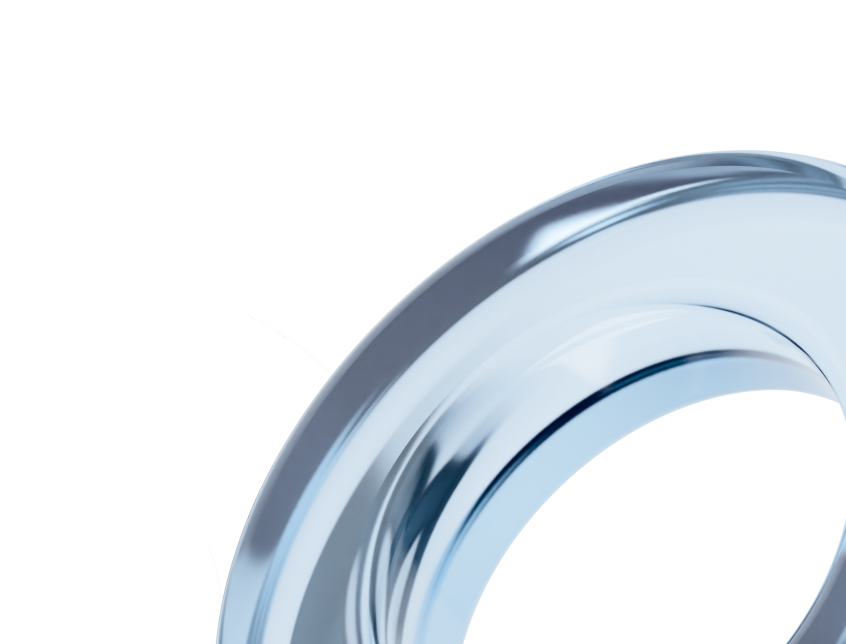 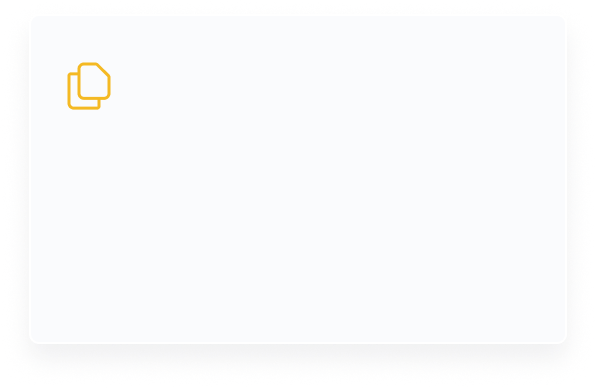 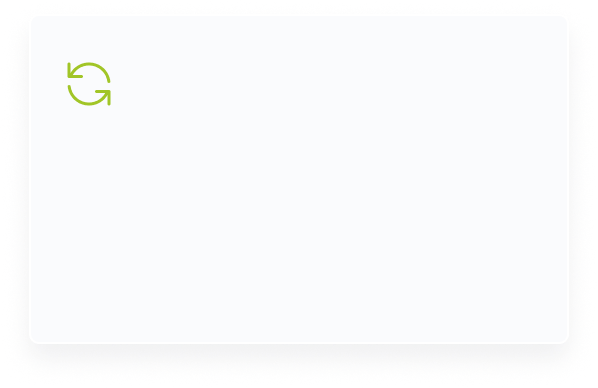 Системы электронного документооборота уже используются учреждениями
Оптимизация расходов при докупке ключей и работе с ними
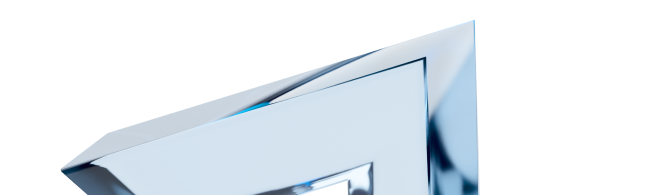 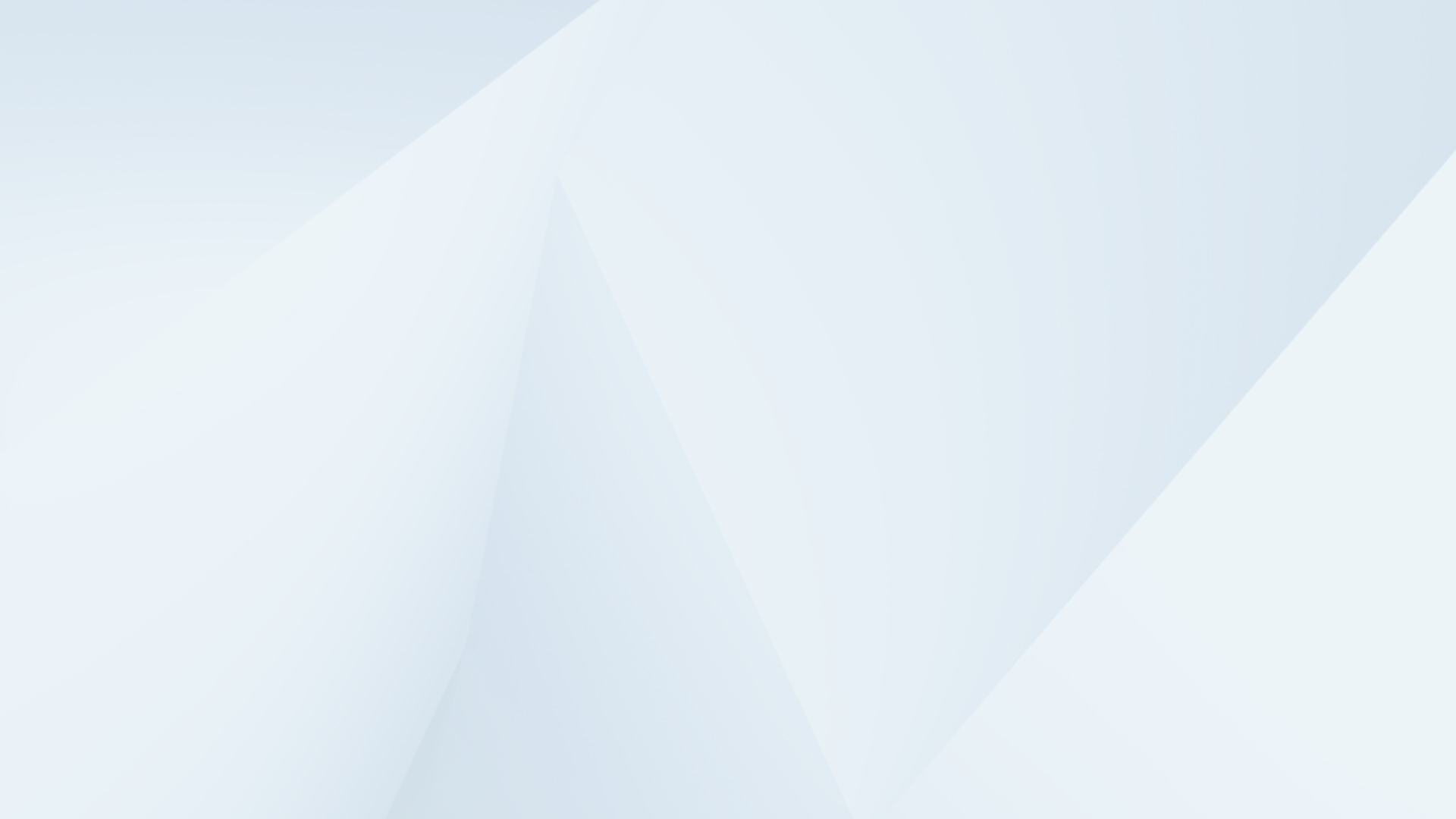 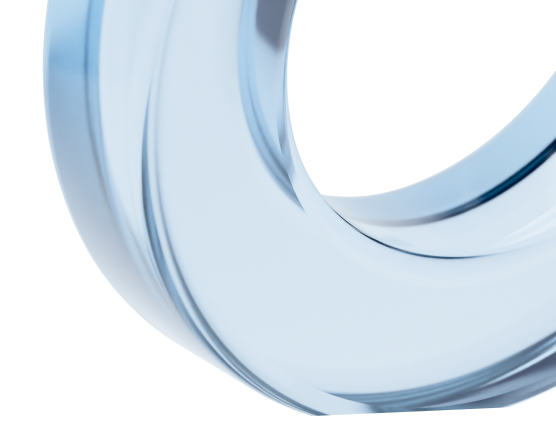 Основной функционал электронного документооборота
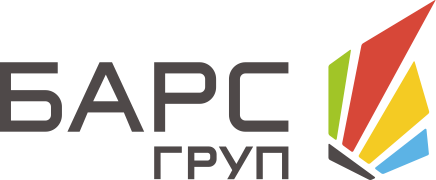 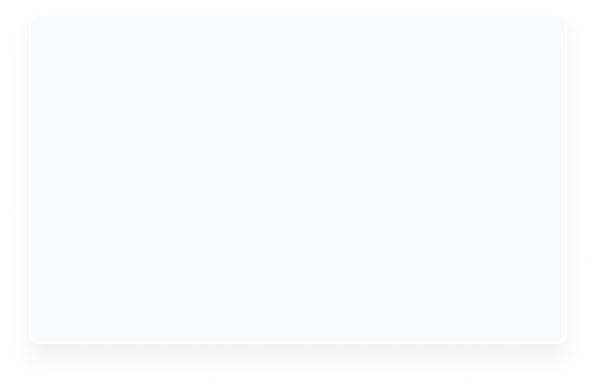 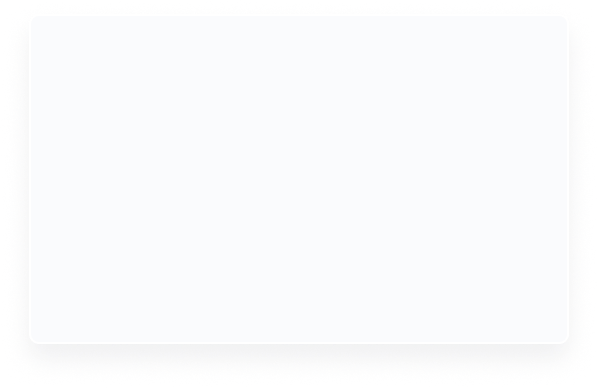 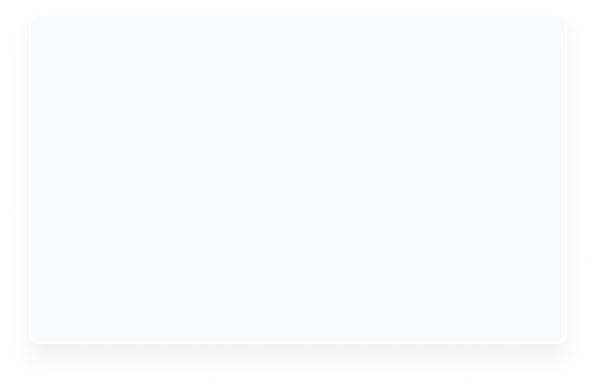 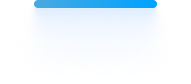 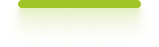 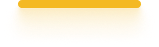 Электронный архив
Маршруты согласования
Комиссии
Хранилище документов
История документа
Расширенный поиск
Конвертация
Предоставление доступа
Настройки маршрутов согласования и сопоставление маршрутов с типами документов
Механизм формирования комиссий и механизм согласования документа комиссией
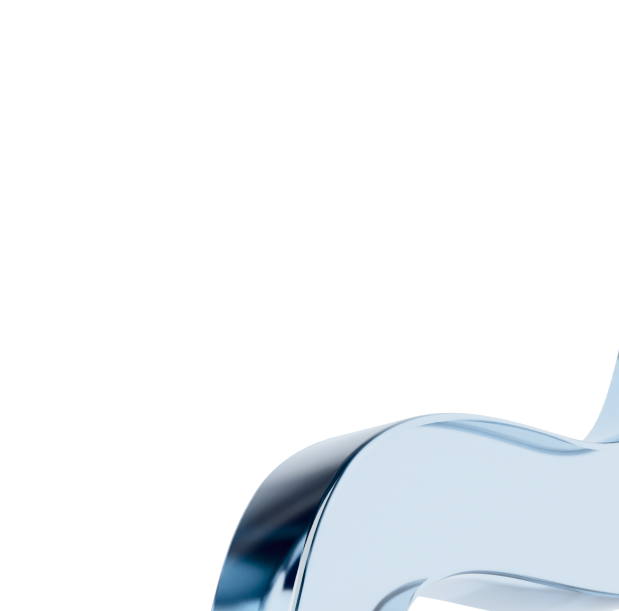 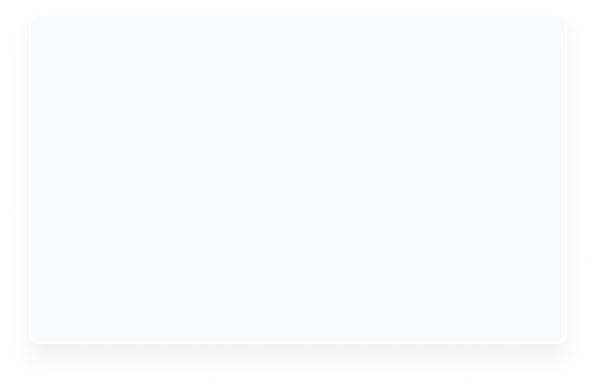 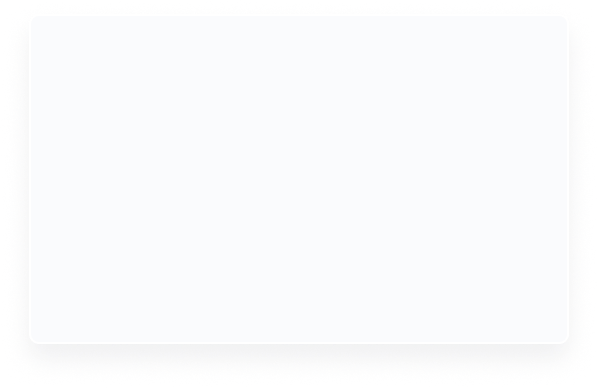 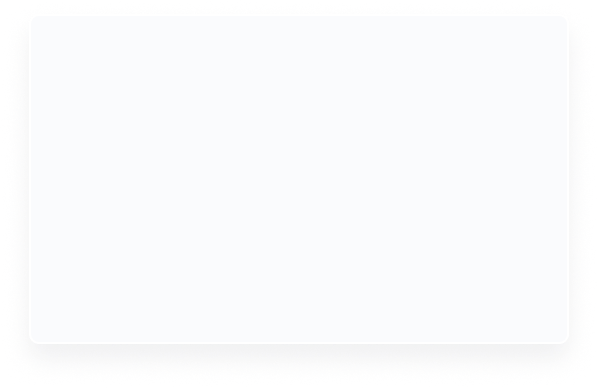 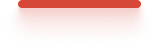 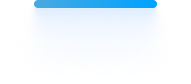 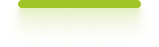 Интерфейс
Интеграция
Электронные подписи
Интерфейс работы с документами для лиц, не являющихся пользователями бухгалтерской системы, но участвующих в документообороте
Обмен документами и данными с учётными системами
Использование справочной информации из учётных систем
Сервисные механизмы для заказа, выдачи и хранения ЭП
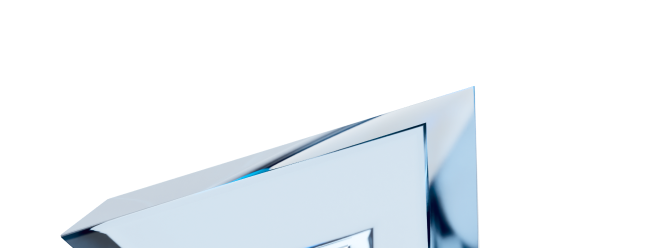 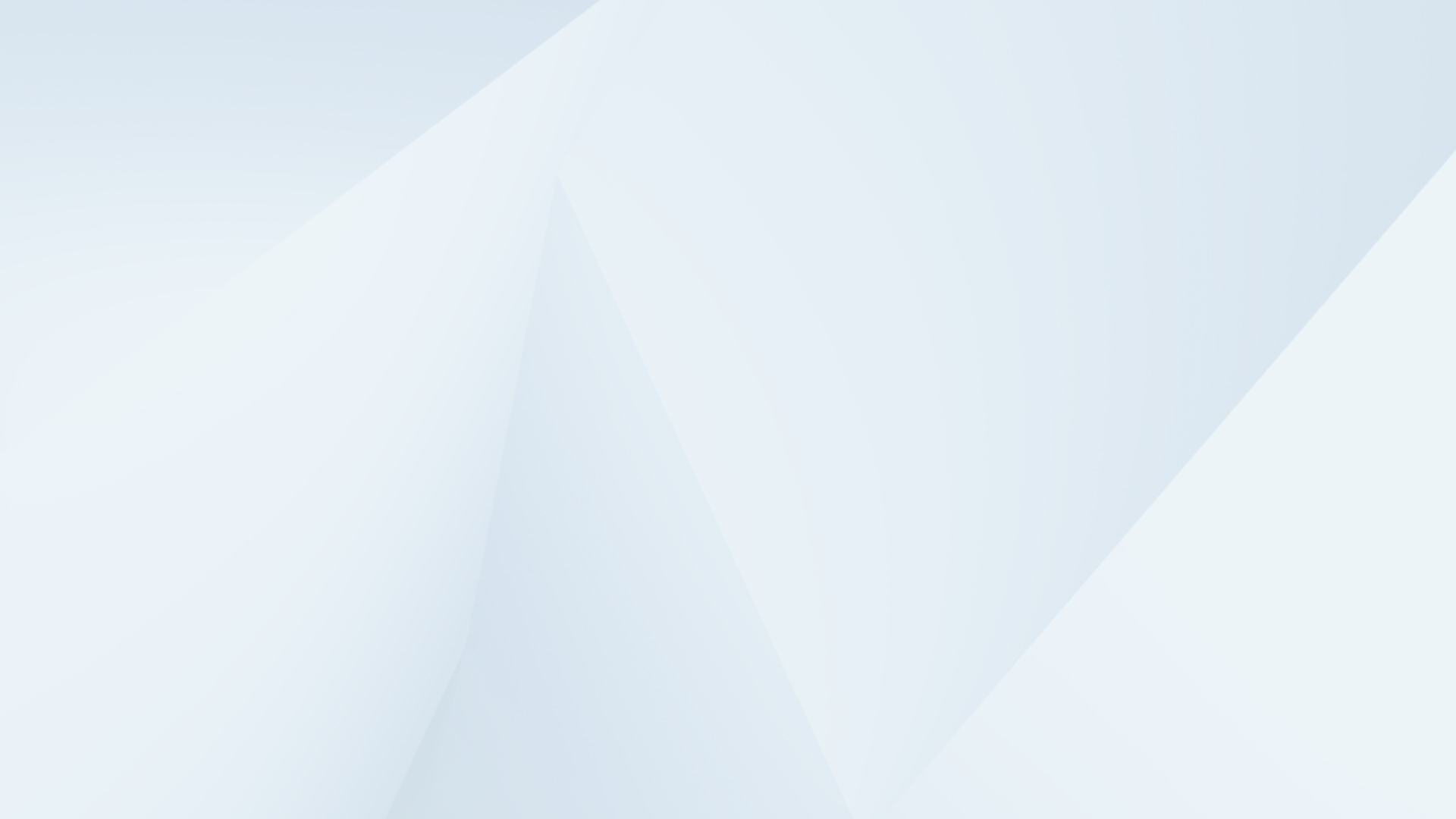 Общая схема взаимодействия
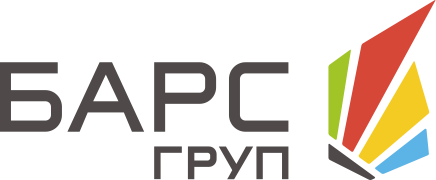 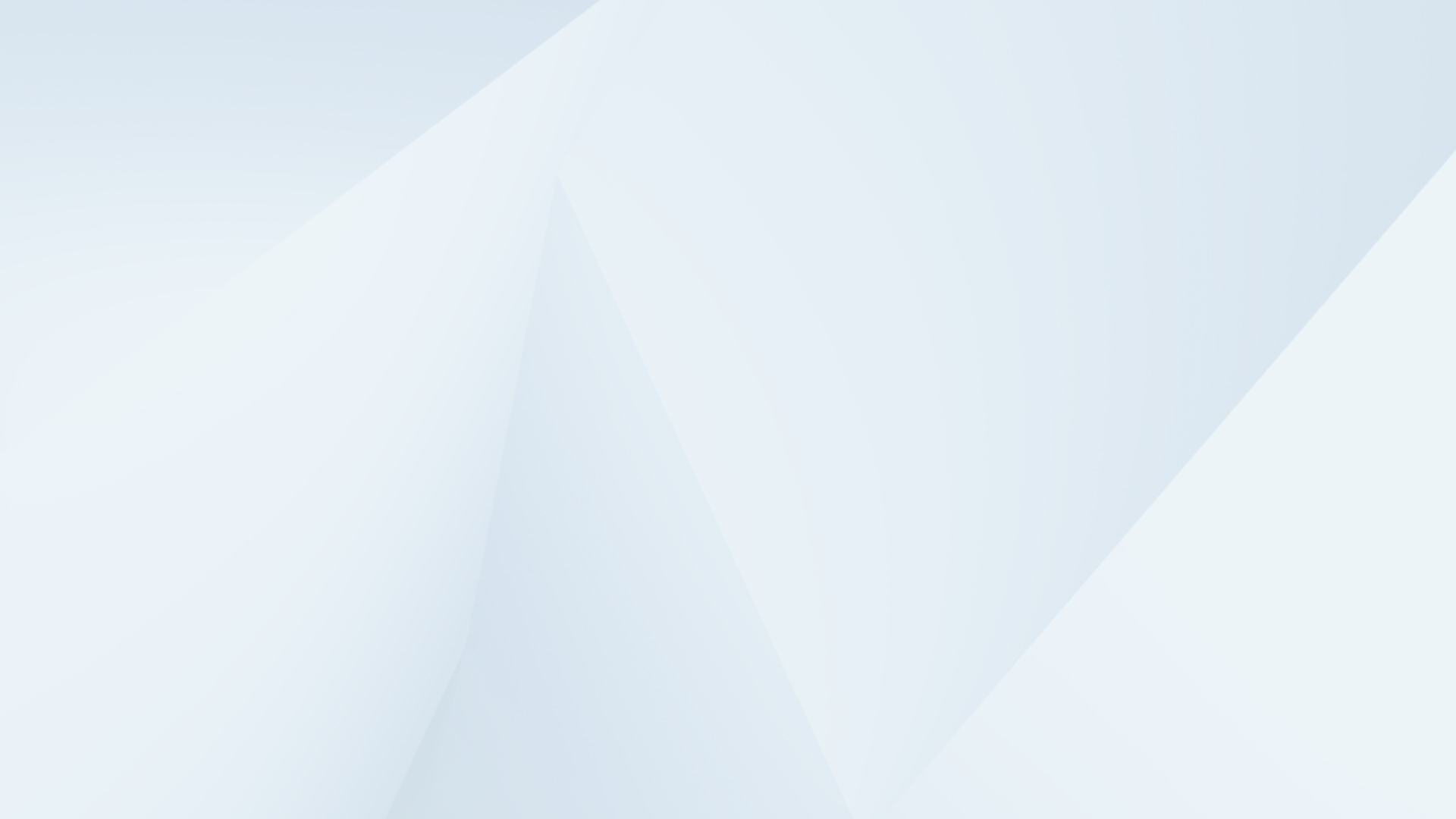 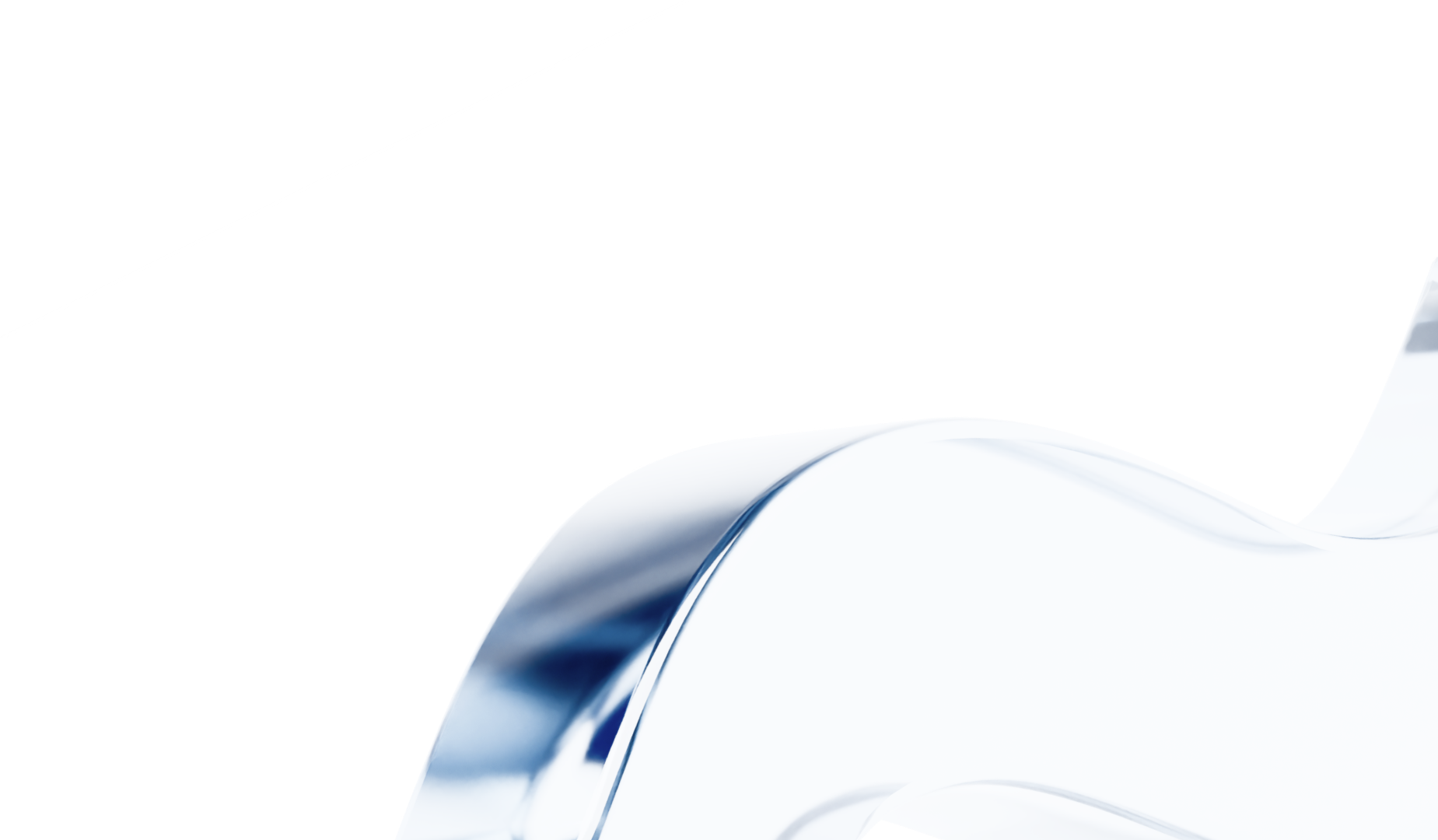 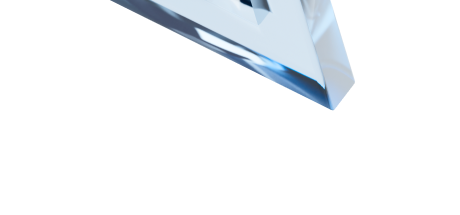 Схема взаимодействия
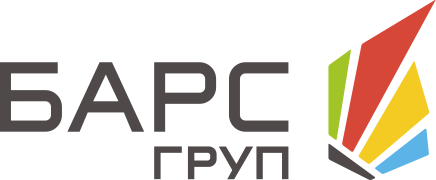 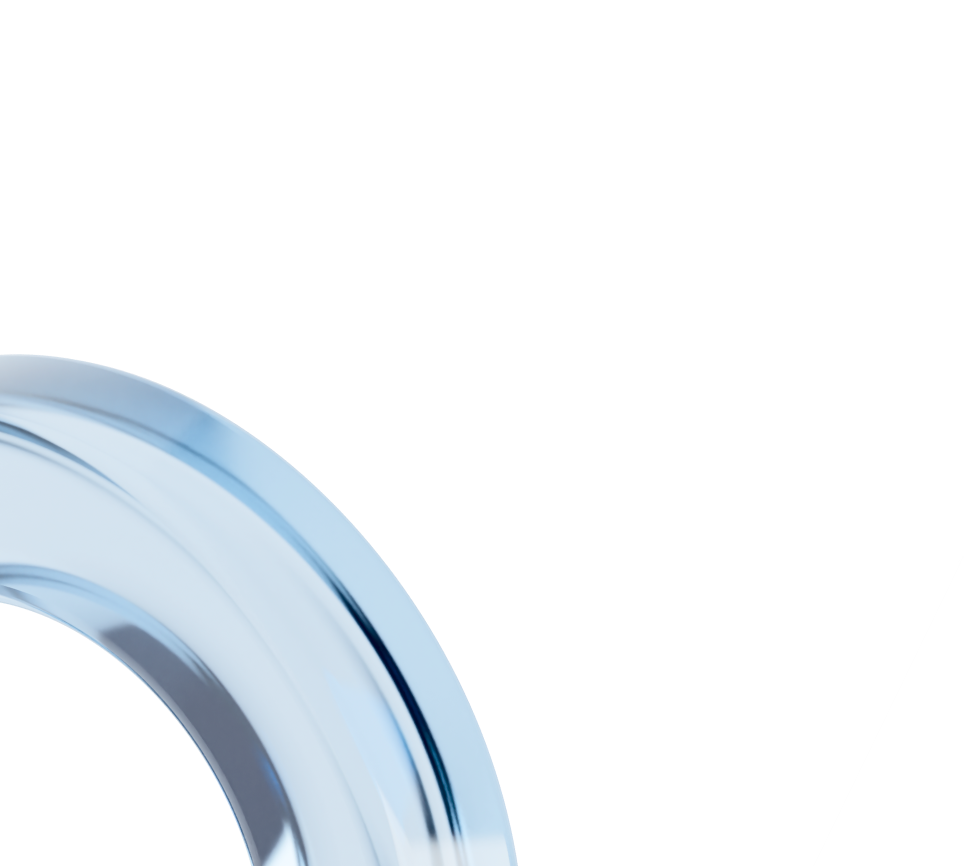 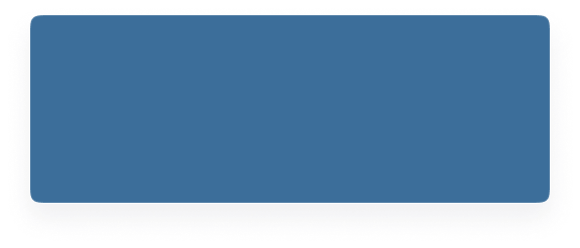 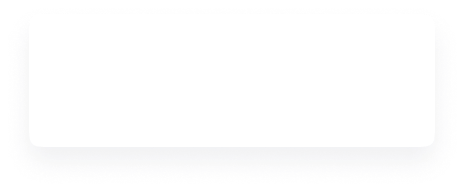 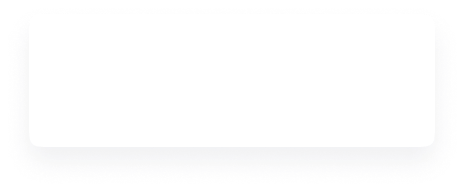 Система бухгалтерского учета
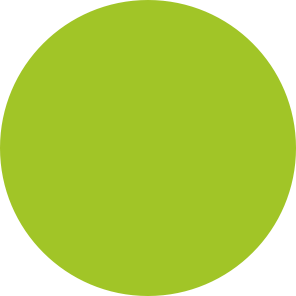 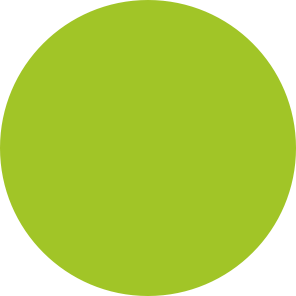 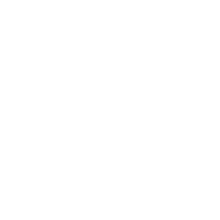 Оператор
Бухгалтер
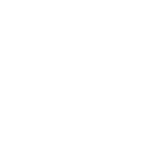 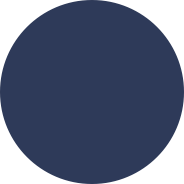 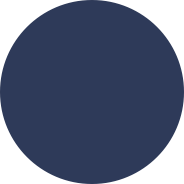 1
6
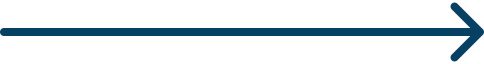 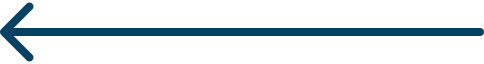 Создание формуляра
Отражениев учете
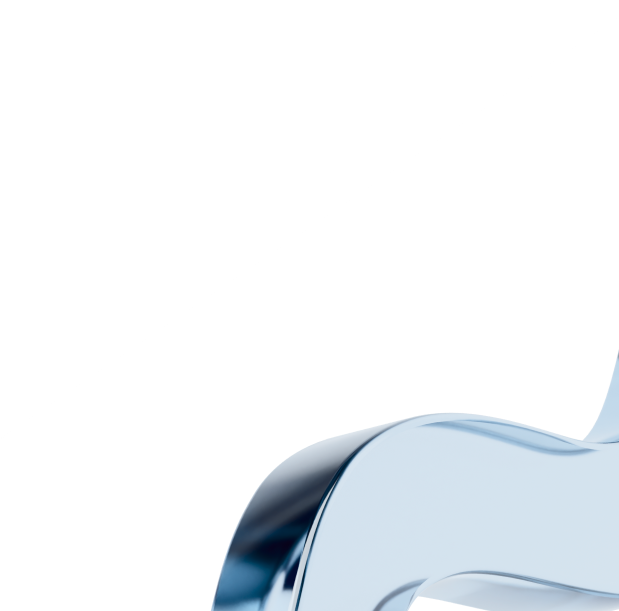 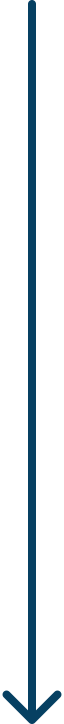 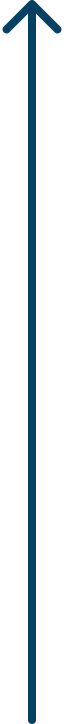 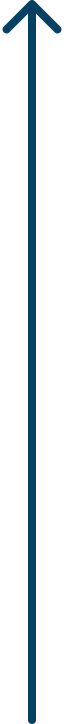 Передача формуляра
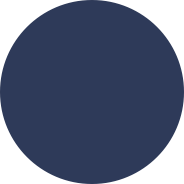 Передача статусов
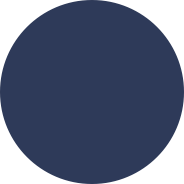 Передача утвержденного документа
2
5
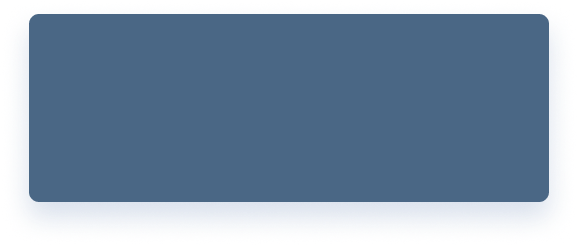 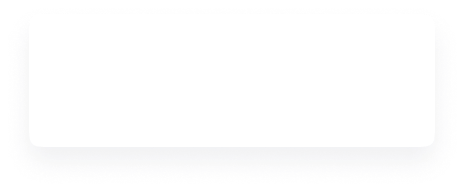 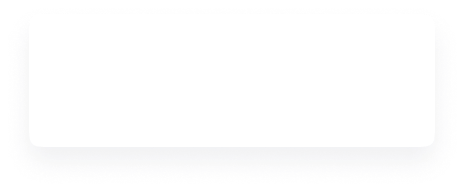 Система электронного документооборота
Члены комиссии
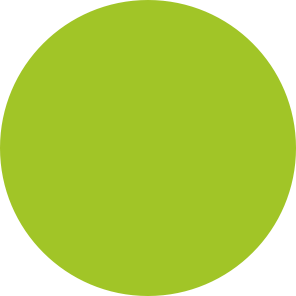 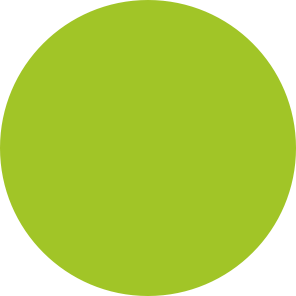 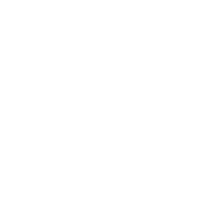 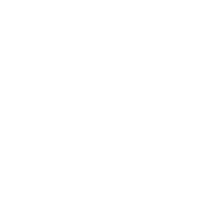 Руководитель
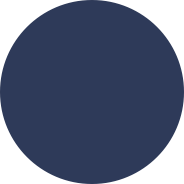 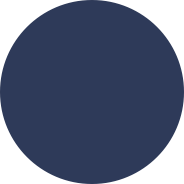 3
4
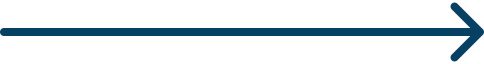 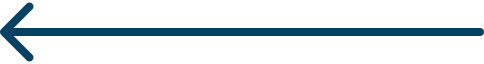 Согласование
Подписание документа
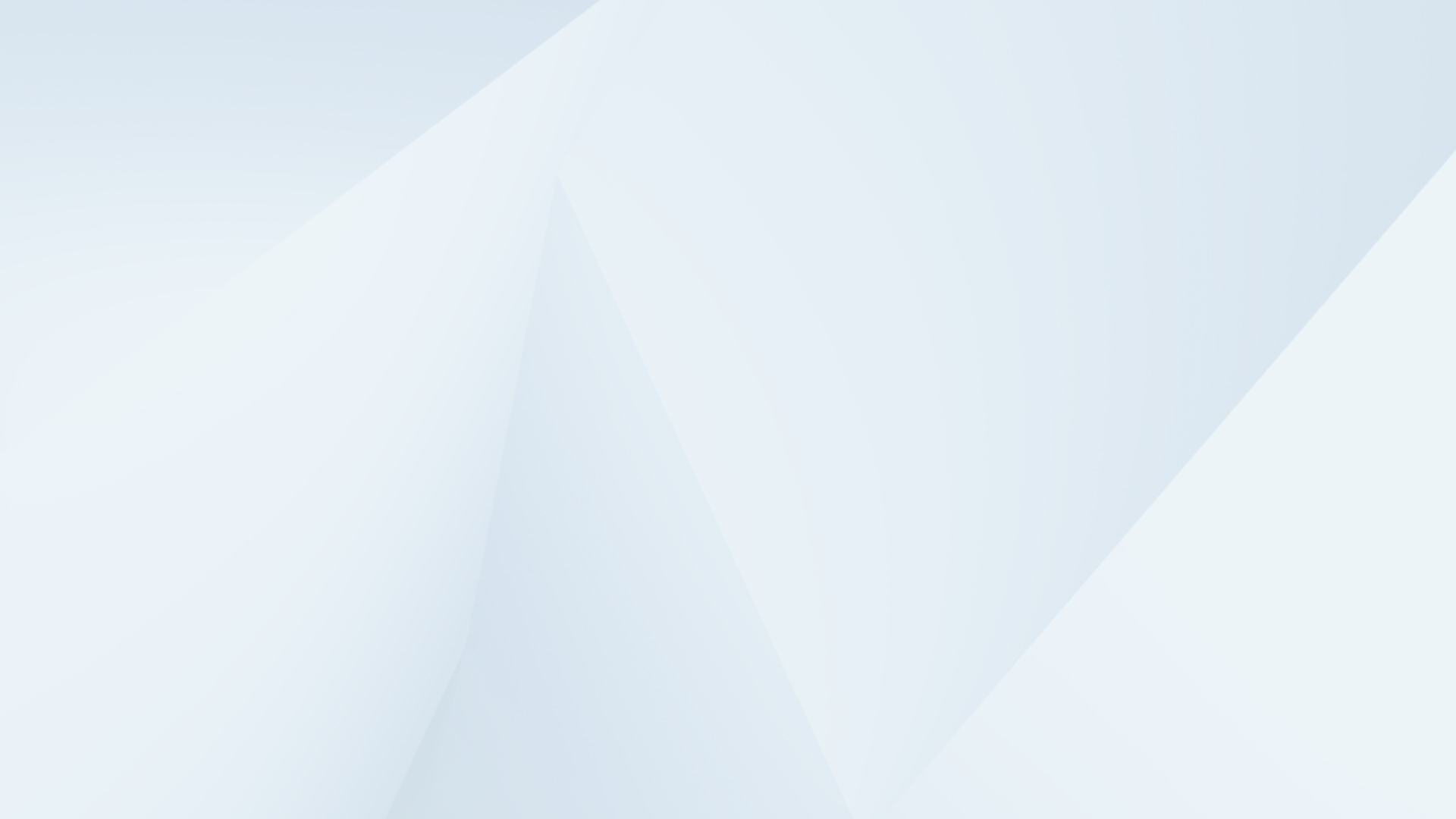 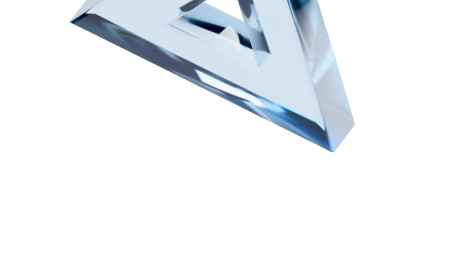 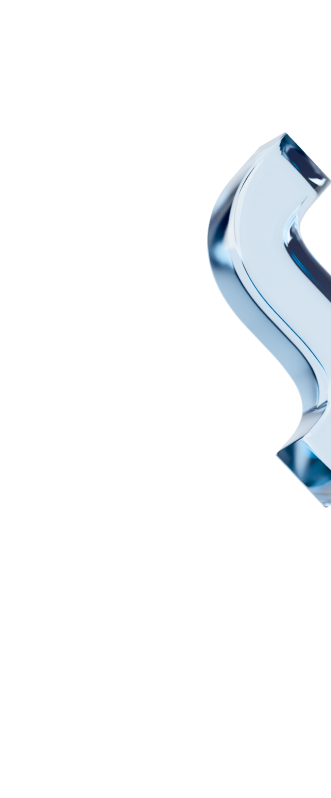 Взаимодействие с ЭДО по типам документов
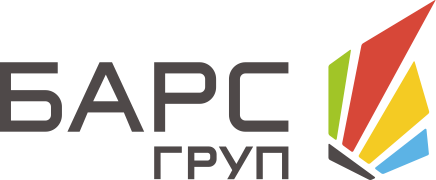 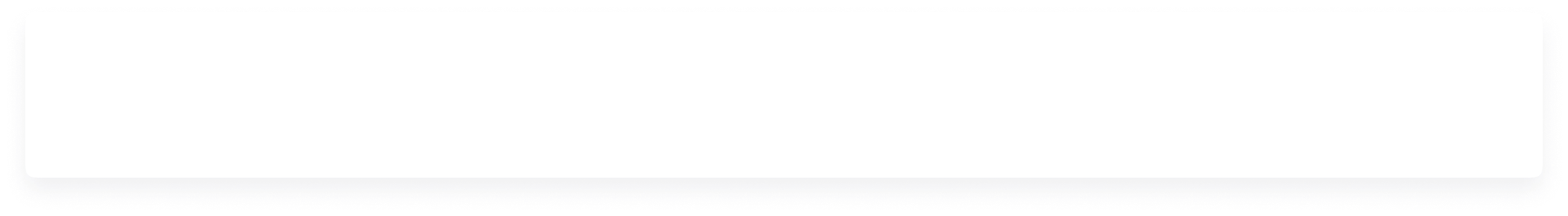 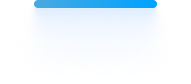 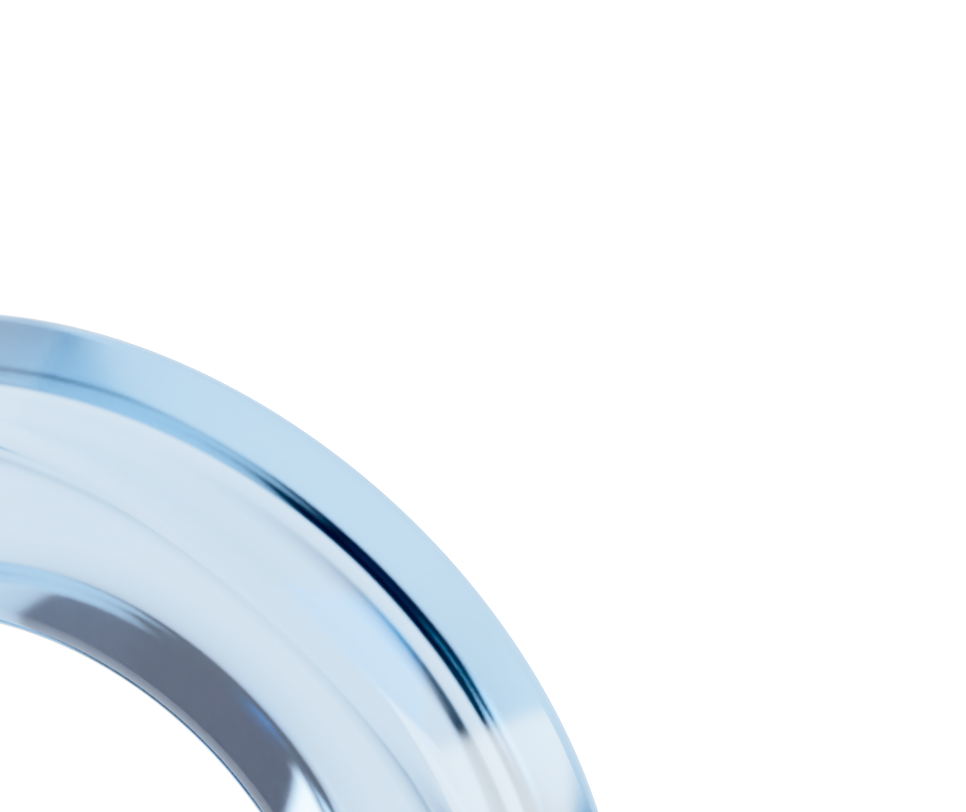 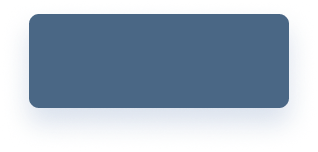 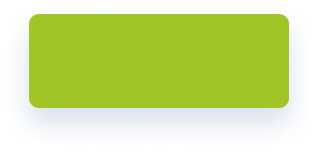 Подписанный документ
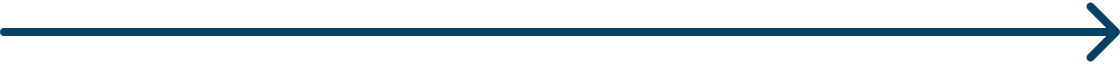 Подписание без согласования
Система БУ
ЭДО
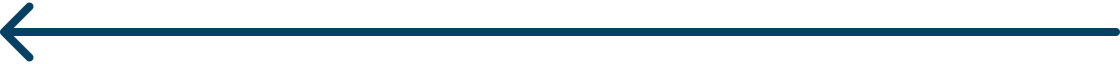 Ссылка
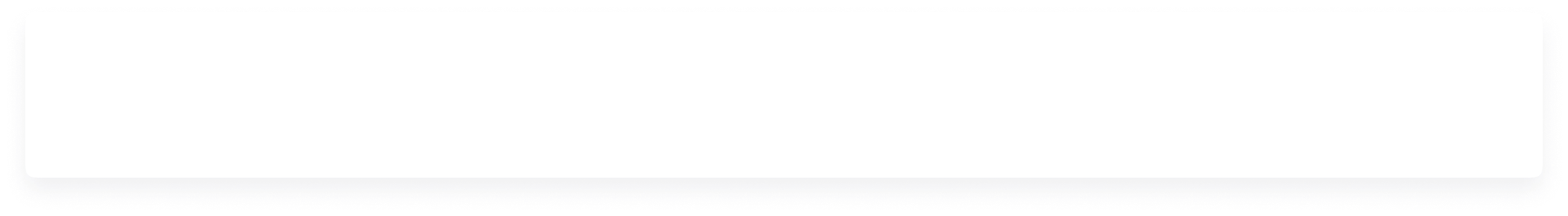 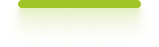 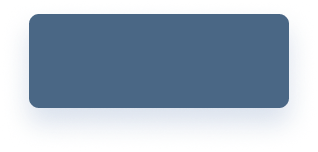 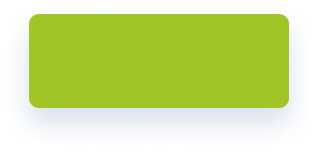 Формализованный документ
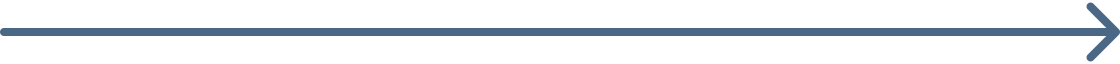 Подписание с согласованием
Система БУ
ЭДО
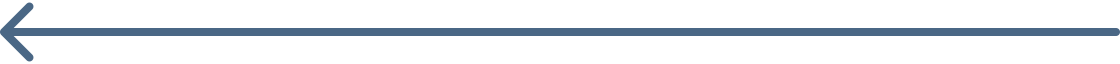 Статус. Ссылка
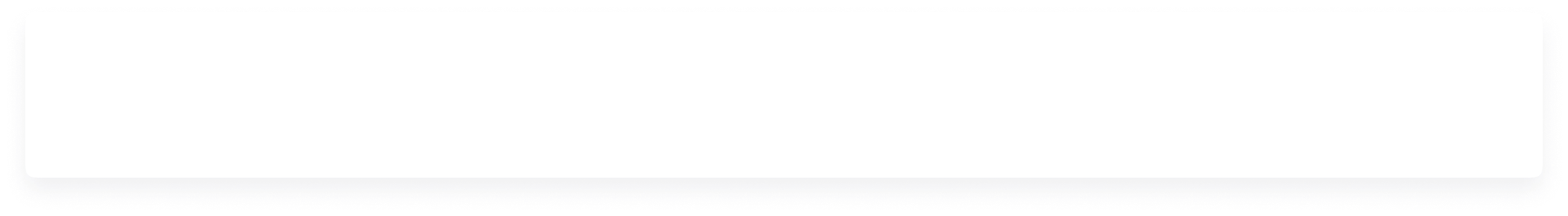 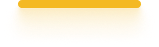 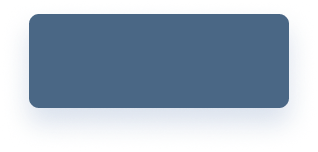 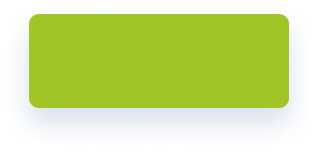 Формализованный документ
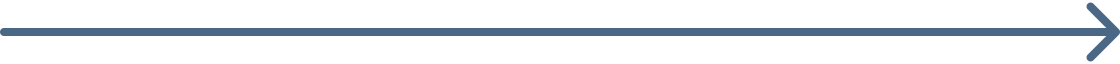 Подписание с решением комиссии
Система БУ
ЭДО
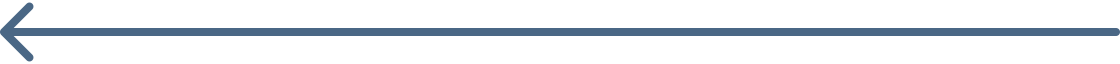 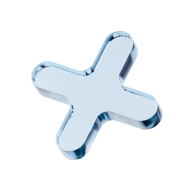 Статус. Ссылка. Заключение комиссии
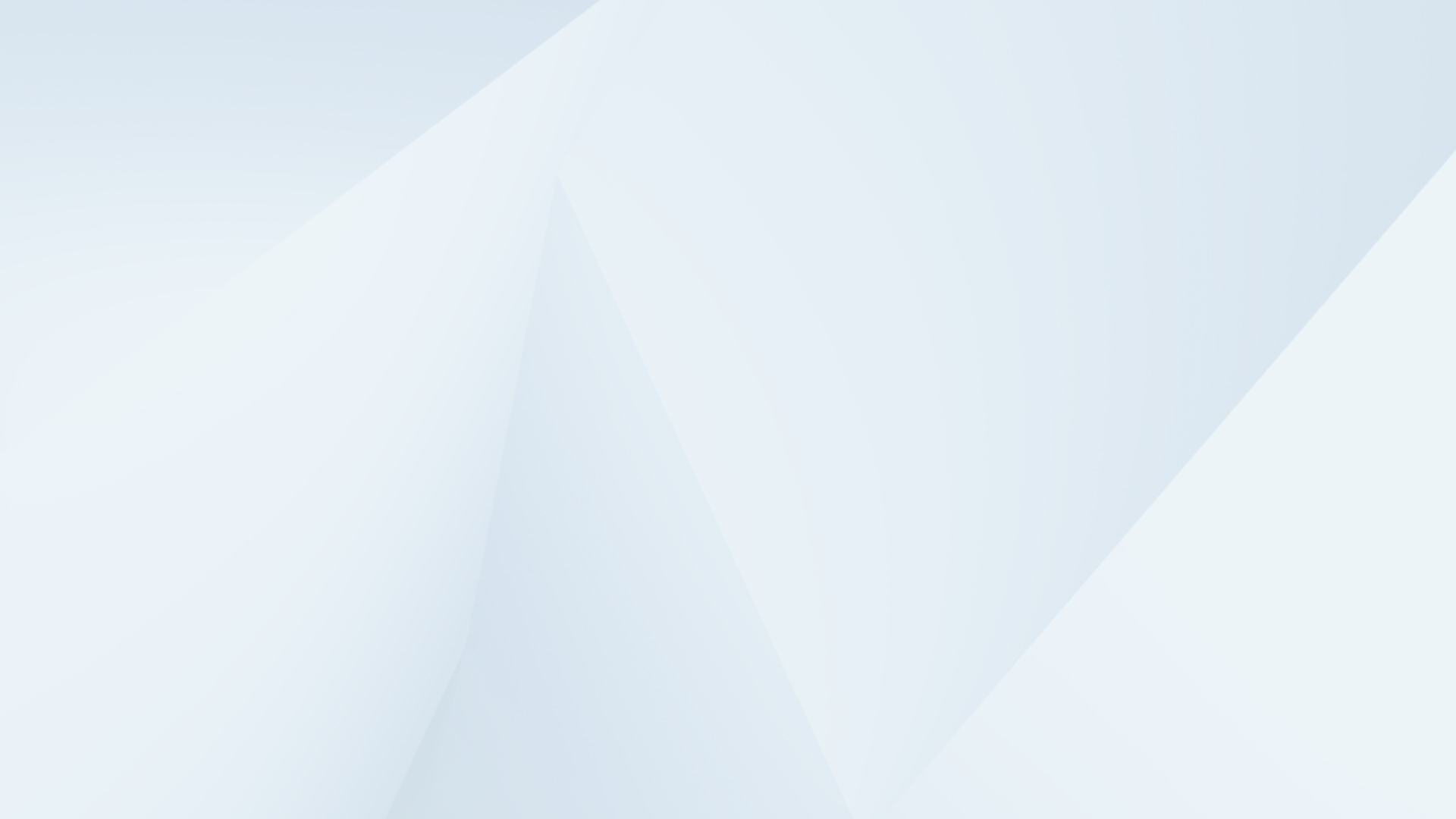 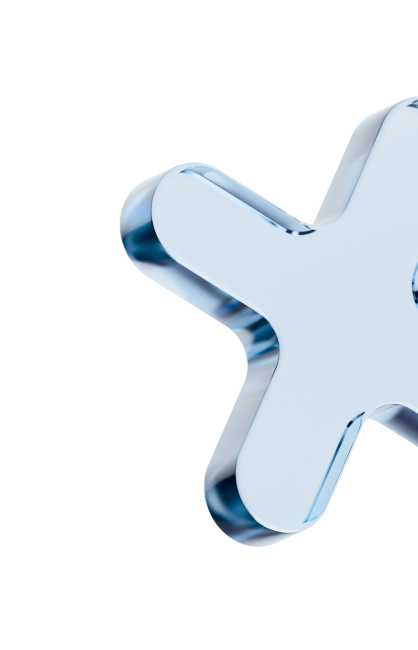 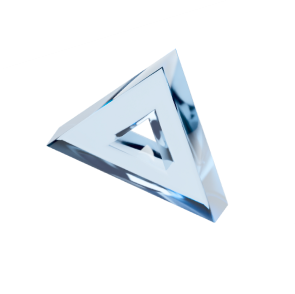 Предложение по кодированию резолюции комиссии
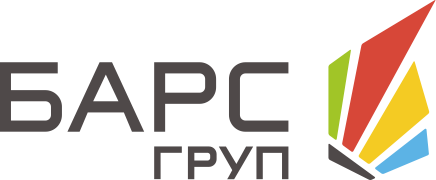 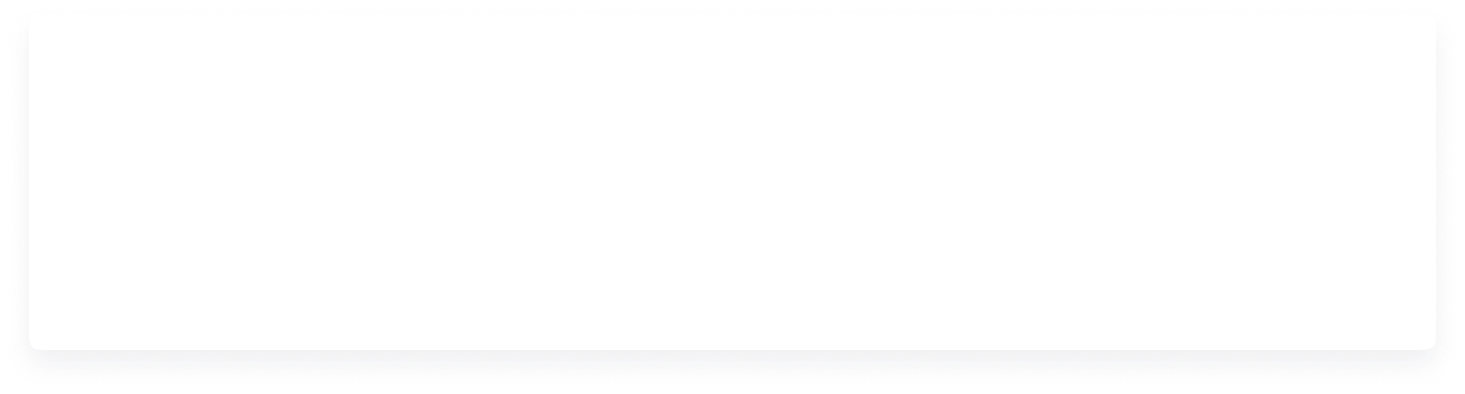 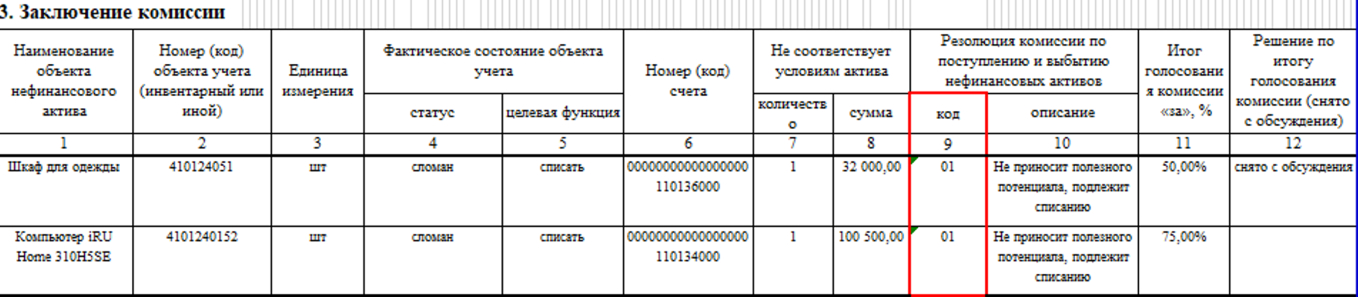 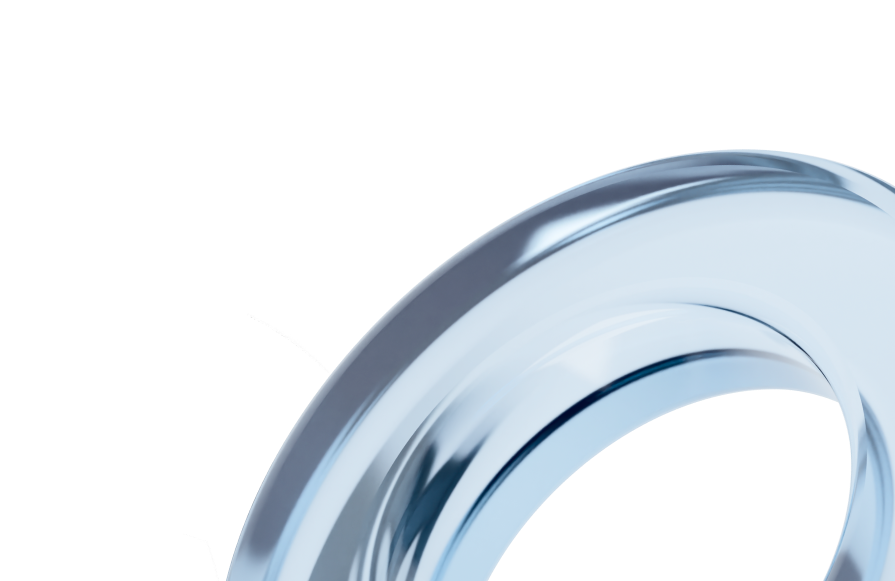 Пример для Решения о прекращении признания активами объектов нефинансовых активов» (ф. 0510440)
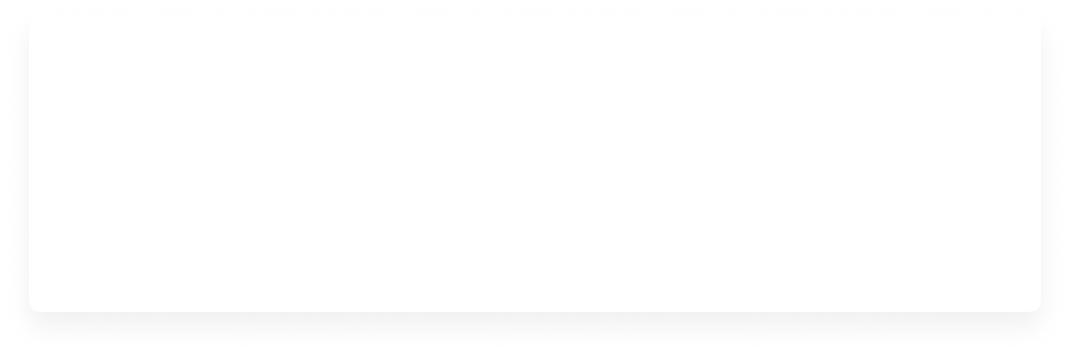 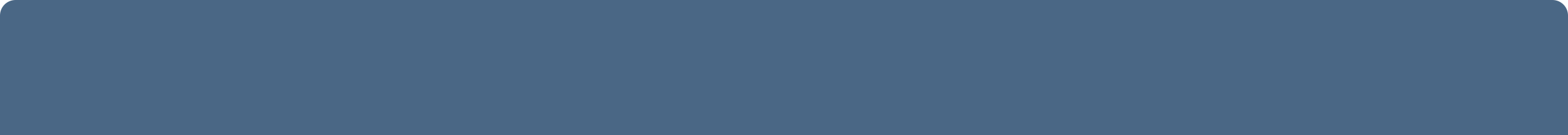 Код
Значение предложения резолюции
01
02
03
Списание объекта нефинансового актива
Реализация объекта нефинансового актива
Безвозмездная передача объекта нефинансовых активов
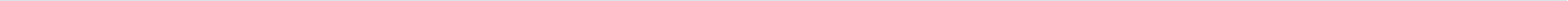 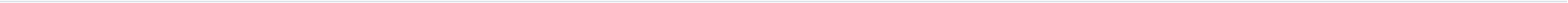 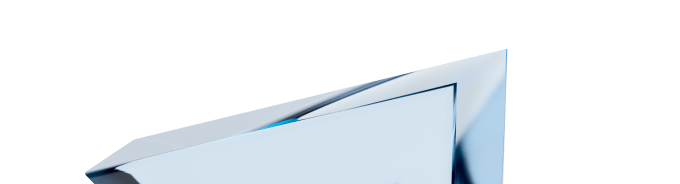